УФНС России по Иркутской областиИтоги реформы применения контрольно-кассовой техники
Начальник  контрольного Ю.В.Белоусова
Новый порядок в цифрах
Термин «Расчеты»
Обязанность применения ККТ
ОСВОБОЖДЕНЫ ОТ ПРИМЕНЕНИЯ ККТ  (статья 2 Федерального закона №54-ФЗ)
ККТ не в месте расчета («облачная касса»)
ККТ после её регистрации в налоговом органе применяется на месте осуществления расчета с покупателем (клиентом) в момент осуществления расчета тем же лицом, которое осуществляет расчеты с покупателем (клиентом), за исключение ККТ  в режиме передачи информации:
Обязанность по выдаче (направлению) кассового чека (БСО)
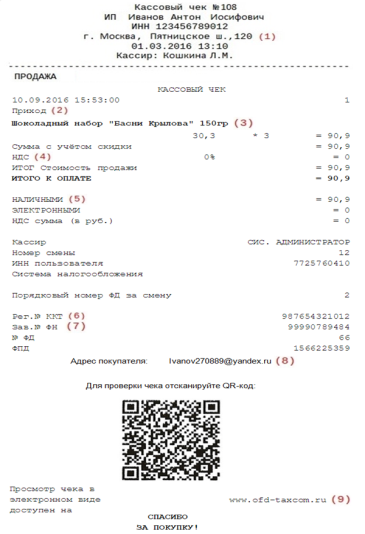 Рег. номер ККТ, сумма, дата, время расчета, фискальный признак документа и адрес в сети Интернет
http//kkt-online.nalog.ru
Перечень методических рекомендаций, размещенных на сайте ФНС Росси
https://kkt-online.nalog.ru в разделе "Методические указания"
ОТВЕТСТВЕННОСТЬ
Исправление ошибок и освобождение от ответственности